次世代にどんな社会を残すか
ホスピタリティ☆プラネット
藤原瑠美
©RUMI Fujiwara Hospitality 2013 All Rights reserved
1990～2000働きながらの在宅介護
©RUMI Fujiwara Hospitality 2013 All Rights reserved
スウェーデンの定点観測 8年目
©RUMI Fujiwara Hospitality 2013 All Rights reserved
悪化しない認知症　2005→2012
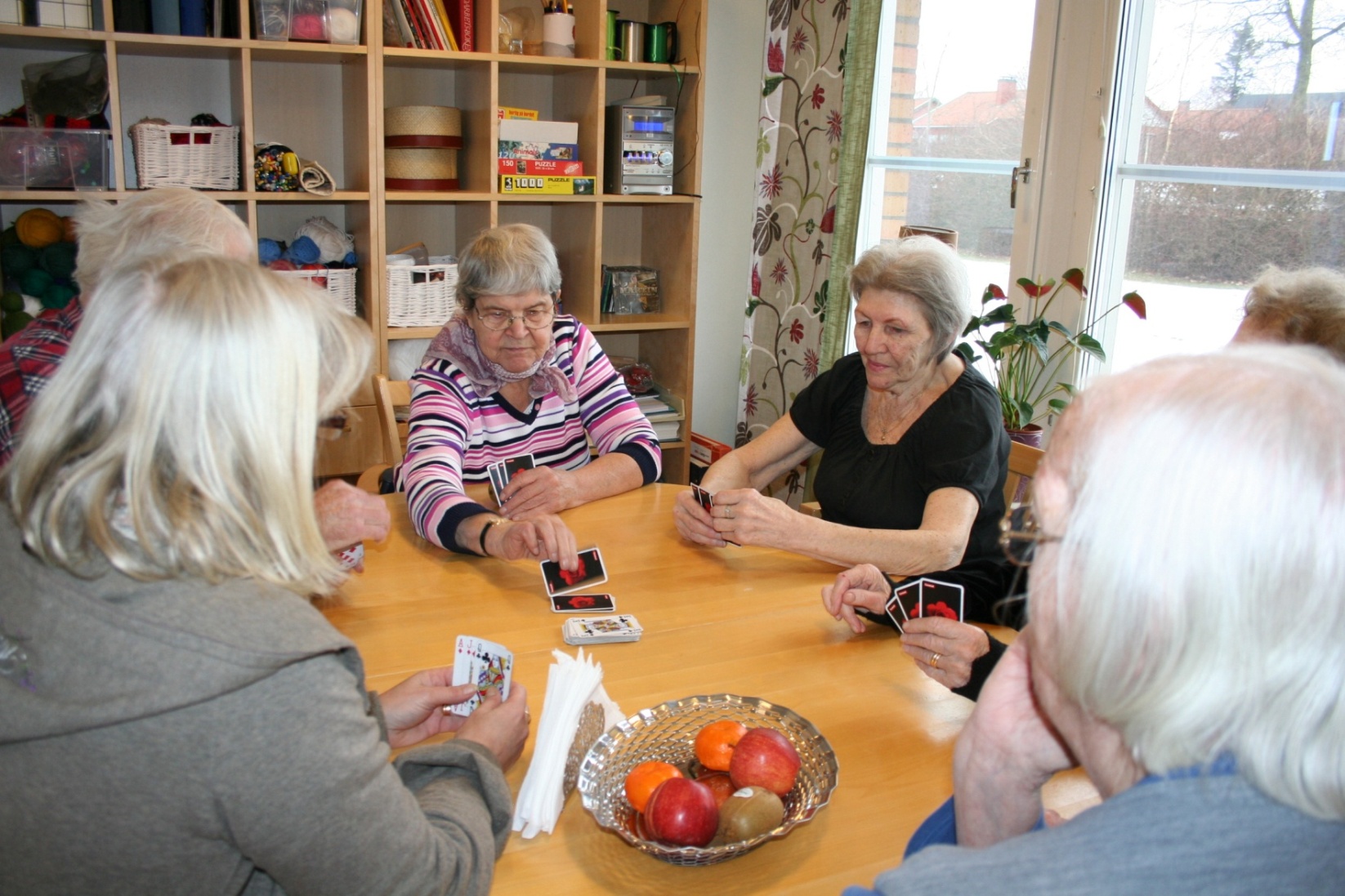 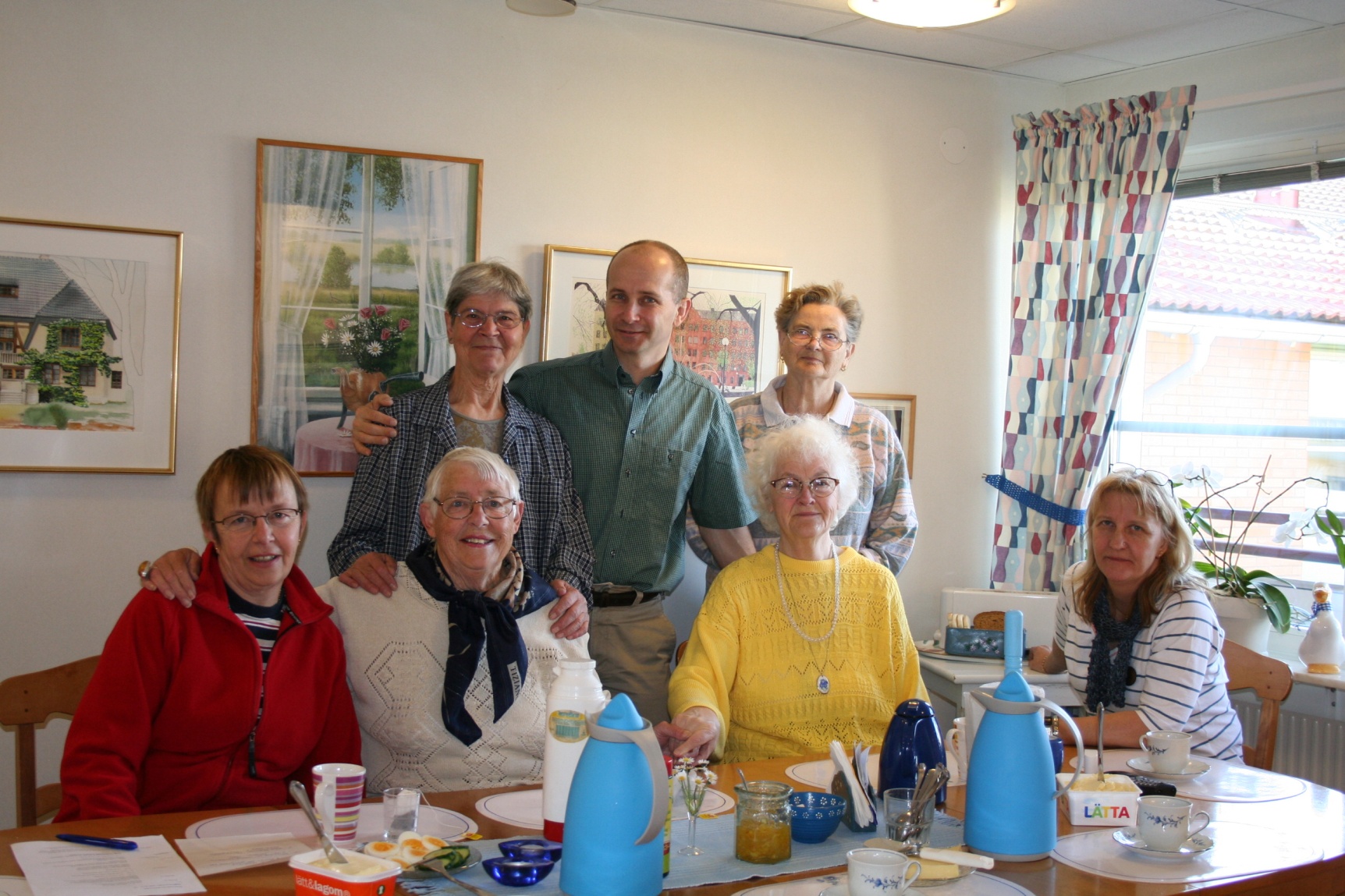 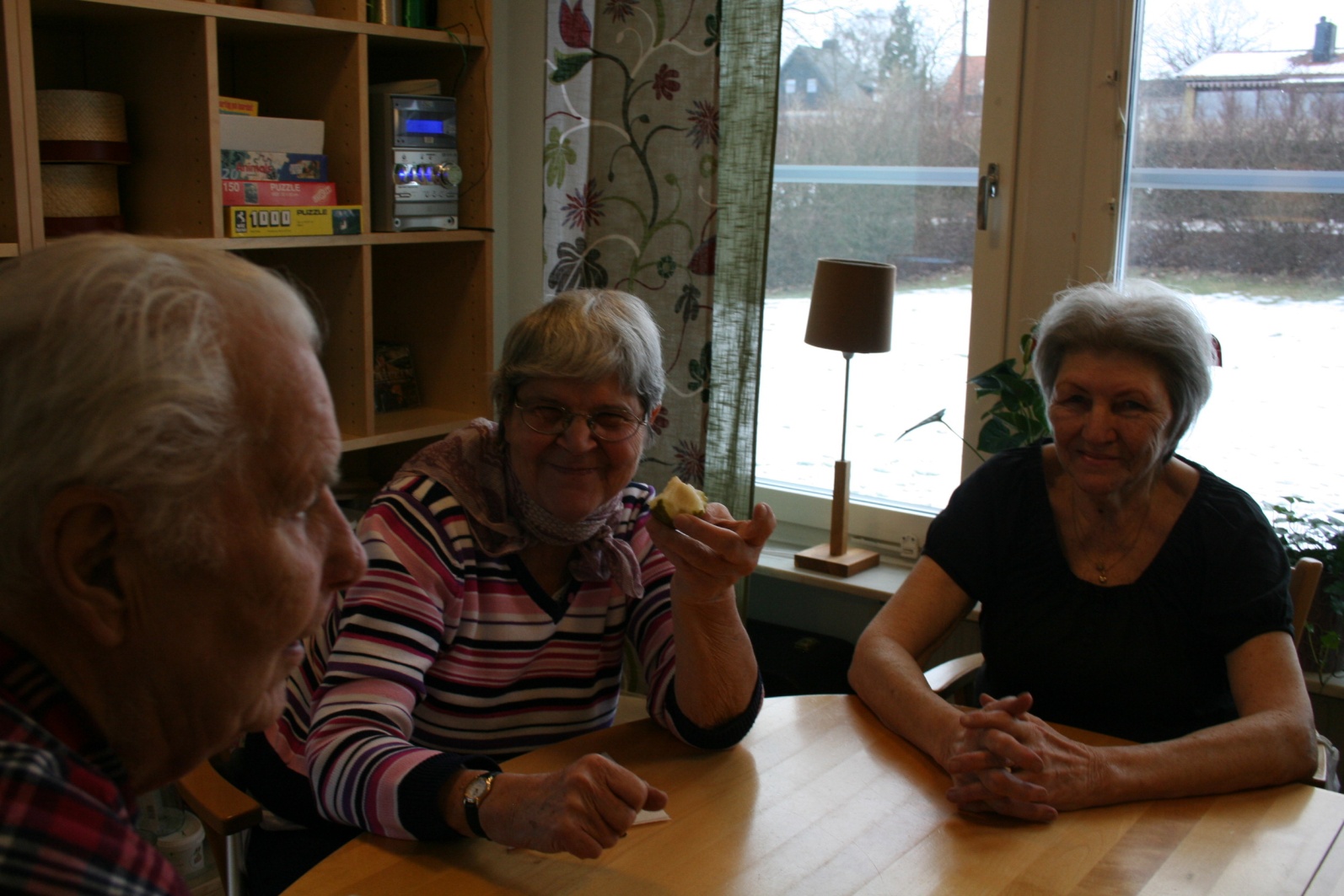 ©RUMI Fujiwara Hospitality 2013 All Rights reserved
認知症の人の５５％が一人暮らし
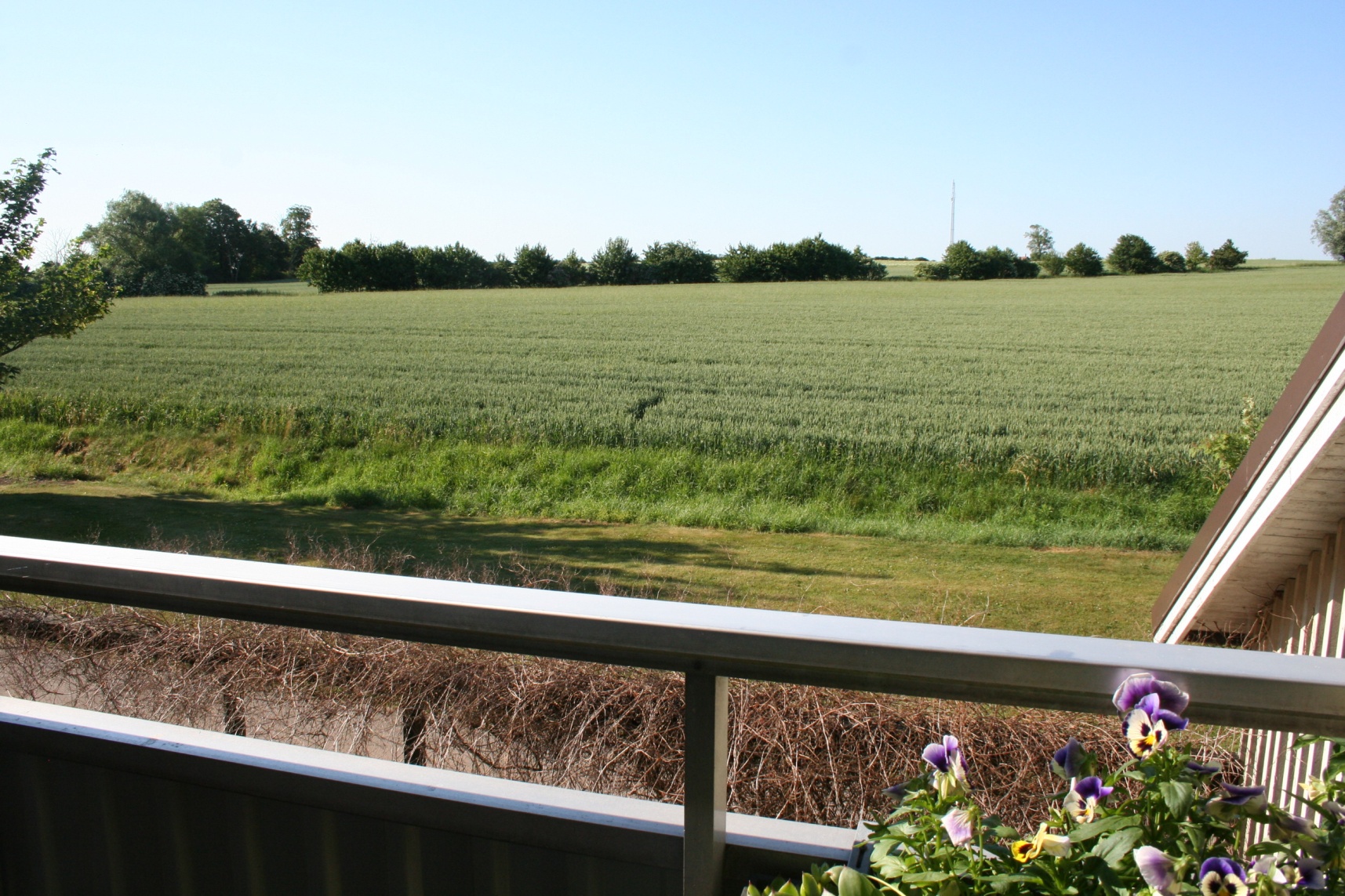 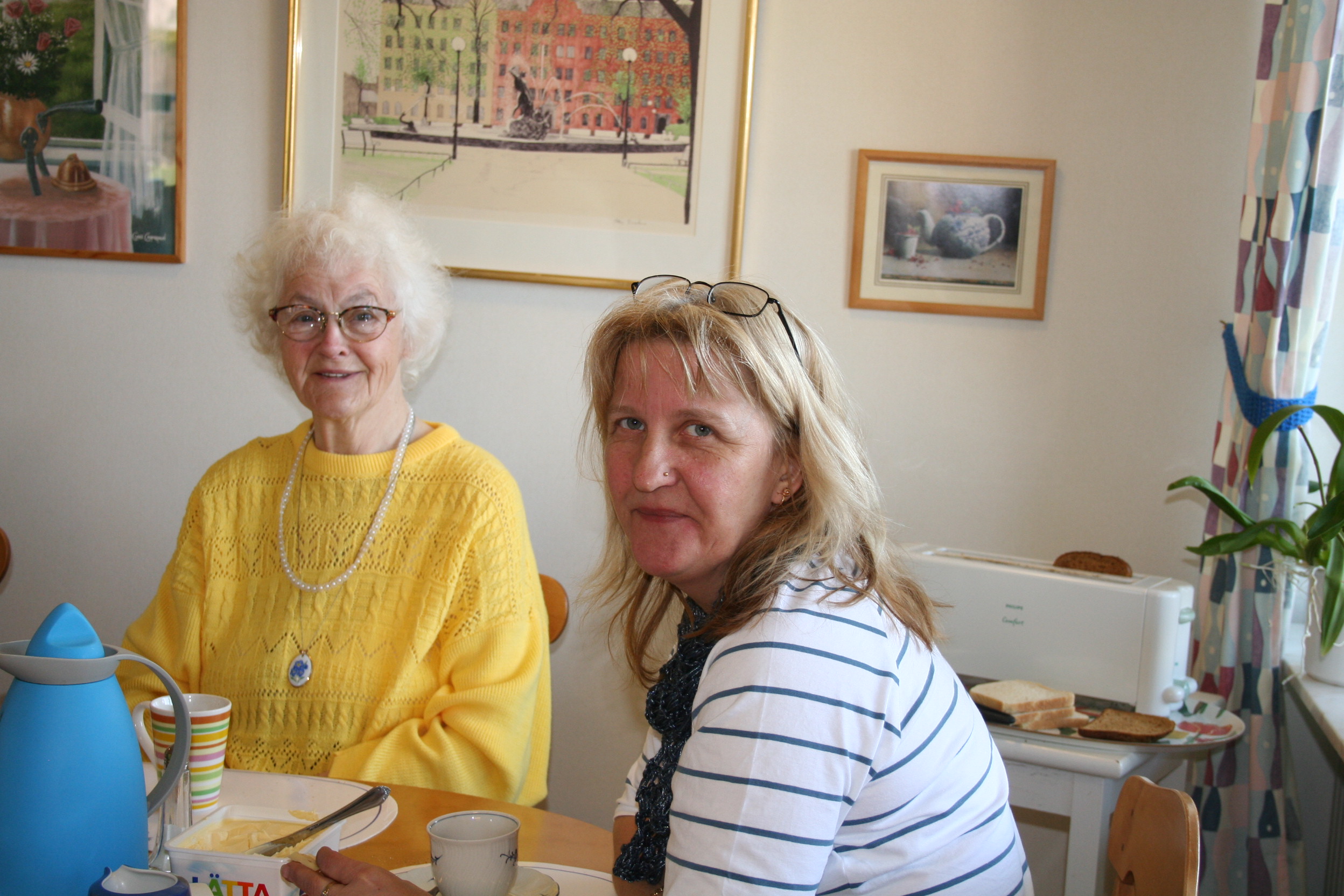 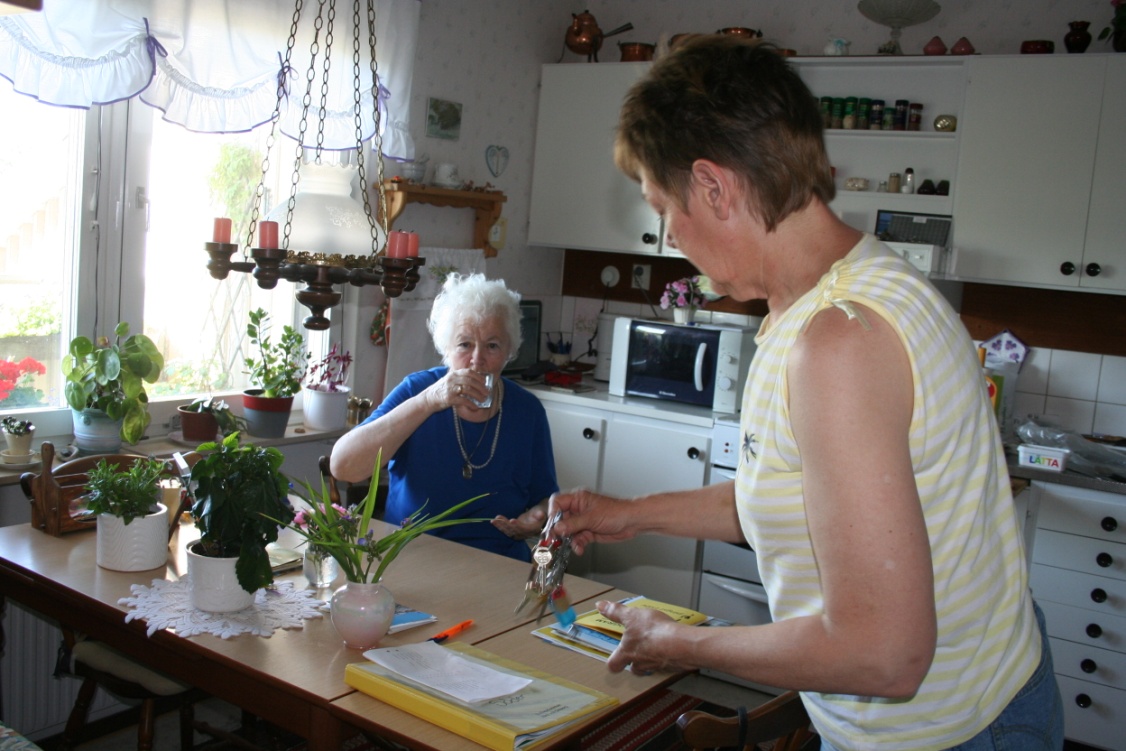 ©RUMI Fujiwara Hospitality 2012 All Rights reserved
1992年のエーデル改革 社会的入院を無くす
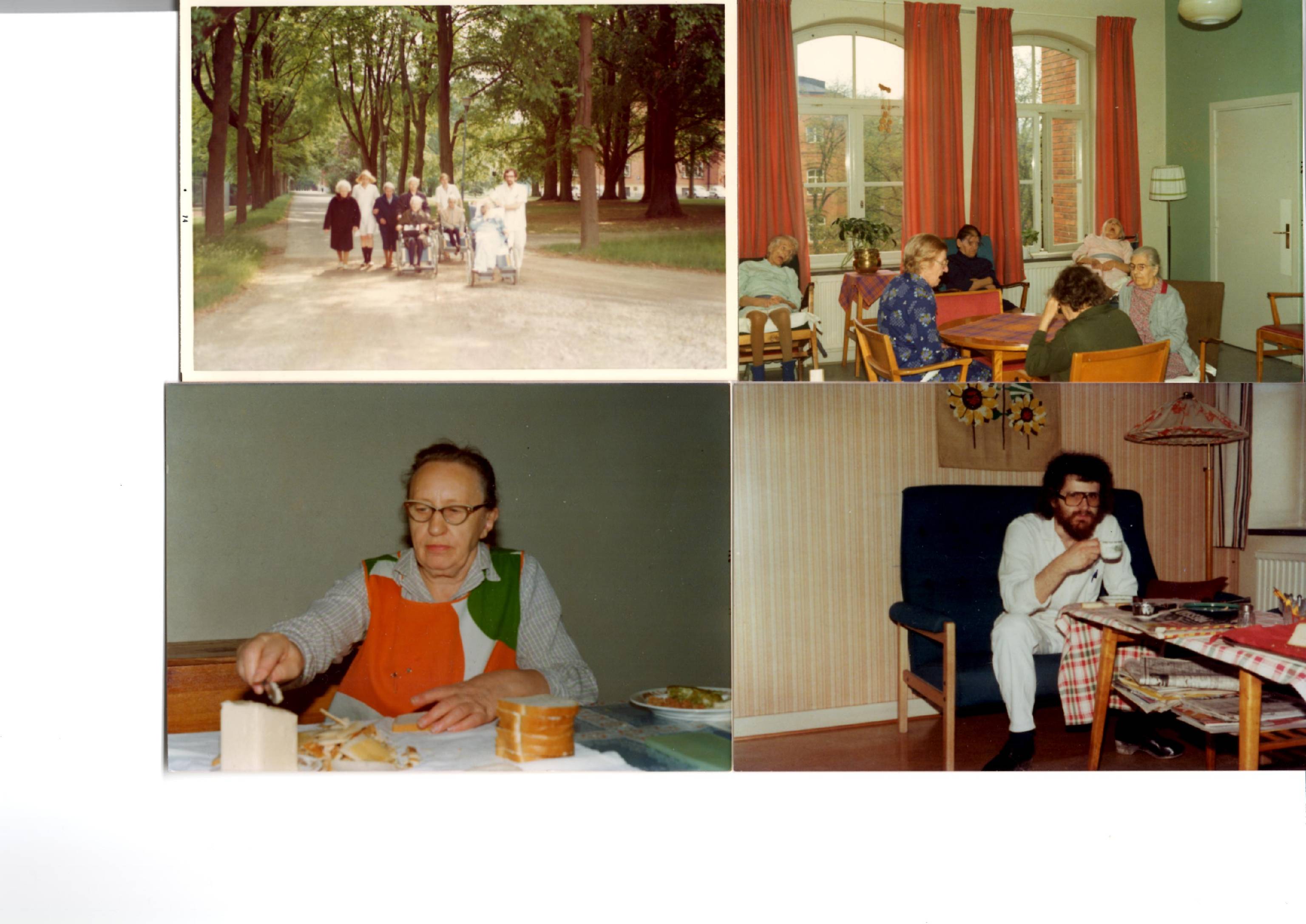 ©RUMI Fujiwara Hospitality 2013 All Rights reserved
高齢者医療福祉政策三原則
①生活をなるべく変えない人生の継続性の尊重。

②残された能力をできるだけ引き出す自己資源・残存能力の活用

③自分の人生のありかたは自分で決める。まわりもそれを尊重する自己決定の尊重。
©RUMI Fujiwara Hospitality 2013 All Rights reserved
認知症　医療から暮らしに転換ベッドが終の棲家＝佩用症候群
どこに住んでも自宅
©RUMI Fujiwara Hospitality 2013 All Rights reserved
プライマリケア総合医（家庭医）　認知症診断を終えるとケアの出番
し国家ガイドラインに書いてあるでしょ。
6カ月かけて診断
©RUMI Fujiwara Hospitality 2013 All Rights reserved
地域のデザイン
８５％　；　５％ ；　１０％
暮らし；医療；家族
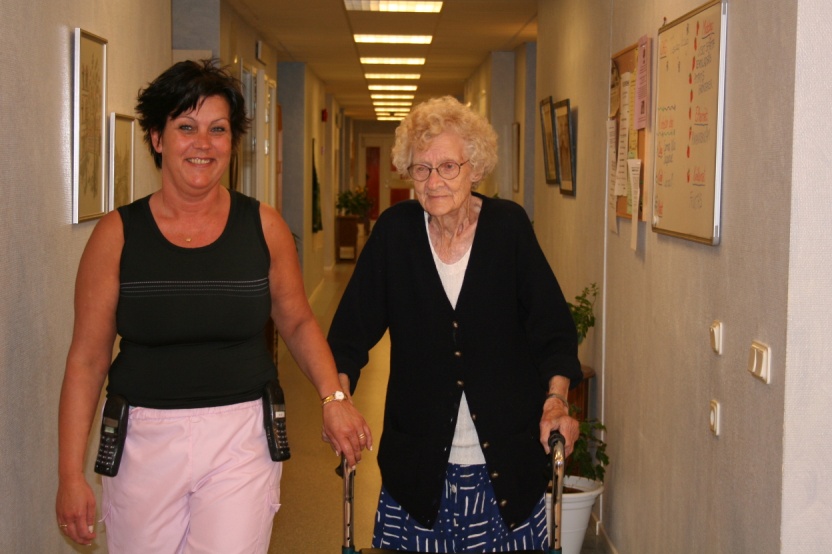 ©RUMI Fujiwara Hospitality 2013 All Rights reserved
民主主義と分権で健康にパーソンセンタード
当事者
©RUMI Fujiwara Hospitality 2013 All Rights reserved
わけあって生きる
Ｏｍｓｏｒｇ　オムソーリ
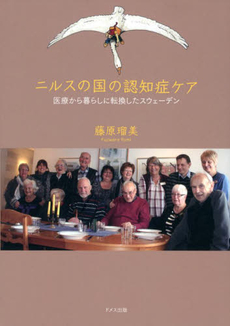 ©RUMI Fujiwara Hospitality 2013 All Rights reserved